Gymnázium Ivana Olbrachta Semily
2024 / 2025
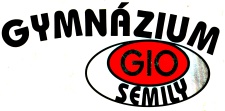 NÁZEV ROČÍKOVÉ PRÁCE
autor RP:		jméno a příjmení autorka(ky), třída
vedoucí RP: 	jméno vedoucího RP
předmět: 	název (zkratka) předmětu
ZADÁNÍ, CÍLE
uceleně popsat (charakterizovat, analyzovat,…) ………………………………….
provést základní měření (výzkum, průzkum, šetření,…) týkající se ……………………… pomocí dostupných metod
srovnat výsledky s doposud známými informacemi (statistiky, jiné publikace)
prezentovat výsledky
stručně, v bodech
…
TEORETICKÁ ČÁST
představení problematiky
vymezení území
základní informace o problematice
rozepsat detailněji
…
METODIKA
přístrojové vybavení (fotodokumentace)
terénní průzkum – lokality, počet respondentů, místa dotazování,…
laboratorní práce (fotodokumentace)
statistické šetření – použité metody, testy, ukazatele, koeficienty,…
rozepsat detailněji
…
PRAKTICKÁ ČÁST, VÝSLEDKY
popis lokalit, jevů,… 
představení (srovnání) výsledků – naměřená data, tabulky, grafy, mediány, mody, odchylky, průměry,…
fotodokumentace
rozepsat detailněji
…
SHRNUTÍ, ZÁVĚRY
zhodnocení RP – dosažení vytyčených cílů,…
zásadní závěry RP – komparace s doposud známými daty,…
komplikace při tvorbě RP
…
LITERATURA
seznam použité literatury a zdrojů
citace z RP
PODĚKOVÁNÍ
respondentům
dotazovaným autorům, pamětníkům, odborníkům z praxe
vedoucímu RP 
záleží na autorovi(ce)
není nutné v obhajobě uvádět, do budoucna na VŠ vhodné
DĚKUJI ZA POZORNOST!

DISKUSE…